CSE 332: Data AbstractionsAVL Trees
Richard Anderson
Spring 2016
Адельсо́н-Ве́льский Ла́ндис дерево
CSE 332 Spring 2016
1
Announcements
4/11:  AVL Trees
4/13:  B-Trees,  Project due
4/15:  B-Trees
4/18:  Hashing,  Taxes due
4/20:  Hashing
4/22:  Sorting
4/25:  Sorting
4/27:  Sorting
4/29:  Midterm
CSE 332 Spring 2016
2
Binary Search Tree Data Structure
8
Structural property
each node has  2 children
Order property
all keys in left subtree smallerthan root’s key
all keys in right subtree larger than root’s key
Find / Insert
Compare with node value to go left or right
Runtime O(height)
Works great, unless tree is unbalanced
5
11
2
6
10
12
4
7
9
14
13
CSE 332 Spring 2016
3
[Speaker Notes: A binary search tree is a binary tree in which all nodes in the left subtree of a node have lower values than the node. All nodes in the right subtree of a node have higher value than the node.
It’s like making that recursion into the data structure!
I’m storing integers at each node. Does everybody think that’s what I’m _really_ going to store?
What do I need to know about what I store?
(comparison, equality testing)]
Balanced binary trees
Binary tree with guarantee on depths of leaves
O(log n) insert and delete
Many flavors
Red-black trees
Self-adjusting binary trees
2-3 trees
AVL Trees
CSE 332 Spring 2016
4
AVL Trees
Developed in 1962 by Soviet mathematicians Georgy Adelson-Velsky and Evgeny Landis
Structural property on tree guarantees depth O(log n)
Rebalance operation to ensure property
Practical
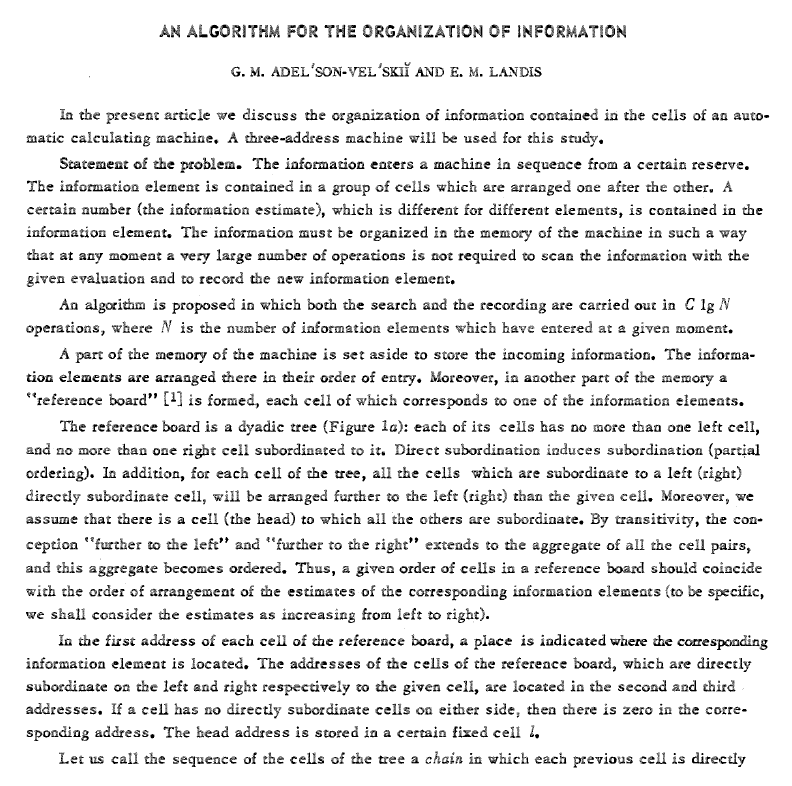 CSE 332 Spring 2016
5
AVL Tree overview
h+3
a
h+2
h
b
h+1
X
h
c
Balance condition
Depth bound
Rotations to rebalance the tree
h
Z
h-1
V
U
h+2
c
h+1
h+1
b
a
h
h
h
U
h-1
X
V
Z
CSE 332 Spring 2016
6
The AVL Tree Data Structure
Structural properties
Binary tree property
Balance: 
left.height – right.height
Balance property:balance of every node isbetween -1 and 1
Result:
Worst-case depth isO(log n) 

Ordering property
Same as for BST
8
5
11
2
6
10
13
4
7
9
12
14
15
CSE 332 Spring 2016
7
[Speaker Notes: So, AVL trees will be Binary Search Trees with one extra feature:

They balance themselves!

The result is that all AVL trees at any point will have a logarithmic asymptotic bound on their depths]
An AVL tree?
6
4
8
1
11
7
12
10
CSE 332 Spring 2016
8
An AVL tree?
6
4
8
1
5
7
11
3
2
CSE 332 Spring 2016
9
Proving O(log n) depth bound
The shallowness bound
Let S(h) = the minimum number of nodes in an AVL tree of height h
S(h) grows exponentially in h, so a tree with n nodes has a logarithmic height

Define S(h) inductively using AVL property
S(-1)=0, S(0)=1, S(1)=2
For h 1, S(h) = 1+S(h-1)+S(h-2)

Show this recurrence grows really fast
Similar to Fibonacci numbers
Can prove for all h,  S(h) > h – 1 where
	 is the golden ratio, (1+5)/2, about 1.62
h
h-2
h-1
= m(h-1) + m(h-2) + 1
CSE 332 Spring 2016
10
[Speaker Notes: If h is a min-size AVL tree, it has to have this structure (diagram)  (okay to switch left-right subtrees).  Ask why.
Note that each subtree is an AVL tree, by definition.  Since the goal is to minimize the size of the tree, might as well choose the minimum h-2 and h-1 trees.

m(h) = m(h-1) + m(h-2) + 1]
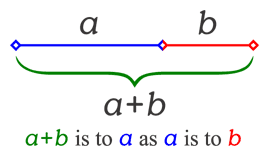 The Golden Ratio
This is a special number

Golden ratio: If (a+b)/a = a/b, then a = b



We will need one special arithmetic fact about  :
		          2
= ((1+51/2)/2)2  
  = (1 + 2*51/2 + 5)/4 
  = (6 + 2*51/2)/4 
	= (3 + 51/2)/2 
  = 1 + (1 + 51/2)/2
  = 1 + 
CSE 332 Spring 2016
11
S(-1)=0, S(0)=1, S(1)=2
For h 1, S(h) = 1+S(h-1)+S(h-2)
The proof
Theorem: For all h  0, S(h) > h – 1 
Proof: By induction on h
Base cases:
S(0) = 1 > 0 – 1 = 0		 S(1) = 2 > 1 – 1  0.62
Inductive case (k > 1): 
	Show S(k+1) > k+1 – 1 assuming S(k) > k – 1 and S(k-1) > k-1 – 1

	S(k+1) = 1 + S(k) + S(k-1)	by definition of S
		    > 1 + k – 1 + k-1 – 1	by induction
                  = k + k-1 – 1 
		    = k-1 ( + 1) – 1	by arithmetic (factor k-1 )
	             = k-1 2 – 1                    by special property of 
                  = k+1 – 1
CSE 332 Spring 2016
12
Good news
Proof means that if we have an AVL tree, then find is O(log n)
Recall logarithms of different bases > 1 differ by only a constant factor

But as we insert and delete elements, we need to:
Track balance
Detect imbalance
Restore balance
10
15
5
20
2
9
Is this AVL tree balanced?
How about after insert(30)?
7
CSE 332 Spring 2016
13
An AVL Tree
10
key
3
…
value
10
3
height
2
2
children
5
20
1
1
0
0
15
30
2
9
0
0
7
17
Track height at all times!
CSE 332 Spring 2016
14
[Speaker Notes: Here’s a revision of that tree that’s balanced. (Same values, similar tree)
This one _is_ an AVL tree (and isn’t leftist).
I also have here how we might store the nodes in the AVL tree.
Notice that I’m going to keep track of height all the time. WHY?]
AVL tree operations
AVL find: 
Same as BST find

AVL insert: 
First BST insert, then check balance and potentially “fix” the AVL tree
Four different imbalance cases

AVL delete: 
The “easy way” is lazy deletion
Otherwise, do the deletion and then have several imbalance cases (next lecture)
CSE 332 Spring 2016
15
Insert: detect potential imbalance
Insert the new node as in a BST (a new leaf)
For each node on the path from the root to the new leaf, the insertion may (or may not) have changed the node’s height
So after recursive insertion in a subtree, detect height imbalance and perform a rotation to restore balance at that node

All the action is in defining the correct rotations to restore balance

Fact that an implementation can ignore:
There must be a deepest element that is imbalanced after the insert (all descendants still balanced)
After rebalancing this deepest node, every node is balanced
So at most one node needs to be rebalanced
CSE 332 Spring 2016
16
Case #1: Example
Insert(6)
Insert(3)
Insert(1)

Third insertion violates balance property
happens to be at the root

What is the only way to fix this?
0
1
2
6
6
6
0
1
3
3
0
1
CSE 332 Spring 2016
17
Fix: Apply “Single Rotation”
Single rotation: The basic operation we’ll use to rebalance
Move child of unbalanced node into parent position
Parent becomes the “other” child (always okay in a BST!)
Other subtrees move in only way BST allows (next slide)
AVL Property violated here
1
2
3
6
1
0
0
3
1
6
0
1
Intuition: 3 must become root
new-parent-height = old-parent-height-before-insert
CSE 332 Spring 2016
18
The example generalized
Node imbalanced due to insertion somewhere in 
	left-left grandchild increasing height
1 of 4 possible imbalance causes (other three coming)
First we did the insertion, which would make a  imbalanced
h+2
a
h+3
a
h+1
h+2
h
b
h
b
Z
Z
h
h
h+1
h
X
Y
X
Y
CSE 332 Spring 2016
19
The general left-left case
Node imbalanced due to insertion somewhere in 
	left-left grandchild
1 of 4 possible imbalance causes (other three coming)
So we rotate at a, using BST facts: X < b < Y < a < Z
h+2
h+3
b
a
h+2
h+1
h
a
b
Z
h
h+1
h+1
h
h
X
X
Y
Y
Z
A single rotation restores balance at the node
To same height as before insertion, so ancestors now balanced
CSE 332 Spring 2016
20
Another example: insert(16)
15
8
22
24
19
4
10
6
3
17
20
16
CSE 332 Spring 2016
21
Another example: insert(16)
15
8
22
24
19
4
10
6
3
17
20
16
15
8
19
22
4
10
17
16
20
24
6
3
CSE 332 Spring 2016
22
The general right-right case
Mirror image to left-left case, so you rotate the other way
Exact same concept, but need different code
h+3
a
h+2
b
h+2
h
h+1
X
b
h+1
a
Z
h
h
h
h+1
Y
Z
X
Y
CSE 332 Spring 2016
23
Two cases to go
Unfortunately, single rotations are not enough for insertions in the left-right subtree or the right-left subtree

Simple example:  insert(1), insert(6), insert(3)
First wrong idea: single rotation like we did for left-left
2
1
1
6
1
6
0
0
3
1
0
3
CSE 332 Spring 2016
24
Two cases to go
Unfortunately, single rotations are not enough for insertions in the left-right subtree or the right-left subtree

Simple example: insert(1), insert(6), insert(3)
Second wrong idea: single rotation on the child of the unbalanced node
2
2
1
1
1
1
6
3
0
0
3
6
CSE 332 Spring 2016
25
Sometimes two wrongs make a right 
First idea violated the BST property
Second idea didn’t fix balance
But if we do both single rotations, starting with the second, it works!  (And not just for this example.)
Double rotation: 
Rotate problematic child and grandchild
Then rotate between self and new child
2
2
Intuition: 3 must become root
1
1
1
3
1
6
1
3
0
0
0
0
1
6
3
6
CSE 332 Spring 2016
26
The general right-left case
h+3
a
h+2
h
b
h+1
X
h
c
h
Z
h-1
V
U
h+2
c
h+3
h+1
a
h+1
h+2
b
a
h
h
c
h
X
h
h+1
h
U
h-1
X
V
b
Z
U
h-1
h
V
Z
CSE 332 Spring 2016
27
Comments
Like in the left-left and right-right cases, the height of the subtree after rebalancing is the same as before the insert
So no ancestor in the tree will need rebalancing
Does not have to be implemented as two rotations; can just do:
h+3
h+2
a
c
h+2
h
b
h+1
h+1
h+1
X
h
b
a
c
h
h
Z
h
h-1
h
U
h-1
X
V
V
Z
U
Easier to remember than you may think:
	Move c to grandparent’s position
     Put a, b, X, U, V, and Z in the only legal positions for a BST
CSE 332 Spring 2016
28
The last case: left-right
Mirror image of right-left
Again, no new concepts, only new code to write
h+3
h+2
a
c
h+2
h
b
h+1
h+1
h+1
Z
a
b
c
h
h
h
h
U
h-1
X
h
X
V
Z
U
h-1
V
CSE 332 Spring 2016
29
Insert, summarized
Insert as in a BST

Check back up path for imbalance, which will be 1 of 4 cases:
Node’s left-left grandchild is too tall
Node’s left-right grandchild is too tall
Node’s right-left grandchild is too tall
Node’s right-right grandchild is too tall

Only one case occurs because tree was balanced before insert

After the appropriate single or double rotation, the smallest-unbalanced subtree has the same height as before the insertion
So all ancestors are now balanced
CSE 332 Spring 2016
30